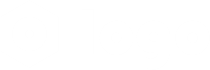 20XX
FREE PPT TEMPLATES
Insert the Subtitle of Your Presentation
Report ：jpppt.com
XX.XX.20XX
CONTENTS
01
02
03
04
Add title text
Add title text
Add title text
Add title text
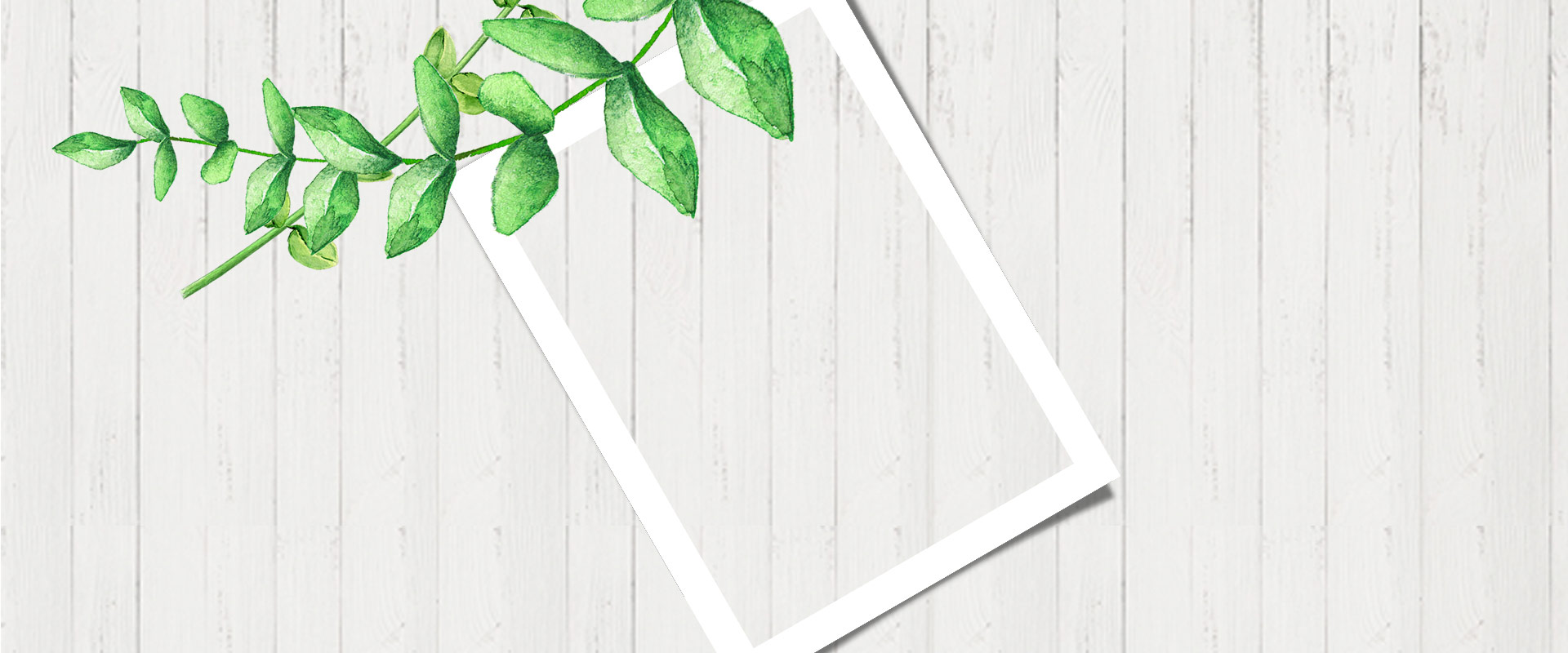 01
Add title text
Add title text     Add title text
Add title text     Add title text
Add title text
Add title text
Add title text
Click here to add content, content to match the title.
Click here to add content, content to match the title.
Click here to add content, content to match the title.
Add title text
Add title text
Add title text
Add title text
Click here to add content, content to match the title.
1.908 K
2.074 K
01
02
Female User
Male User
Click here to add content, content to match the title.
Add title text
Click here to add content, content to match the title.
15%
Click here to add content, content to match the title
15%
40%
SUCCESS
Click here to add content, content to match the title.
Click here to add content, content to match the title.
Click here to add content, content to match the title.
Click here to add content, content to match the title.
Click here to add content, content to match the title.
20%
20%
Add title text
Click here to add content, content to match the title.
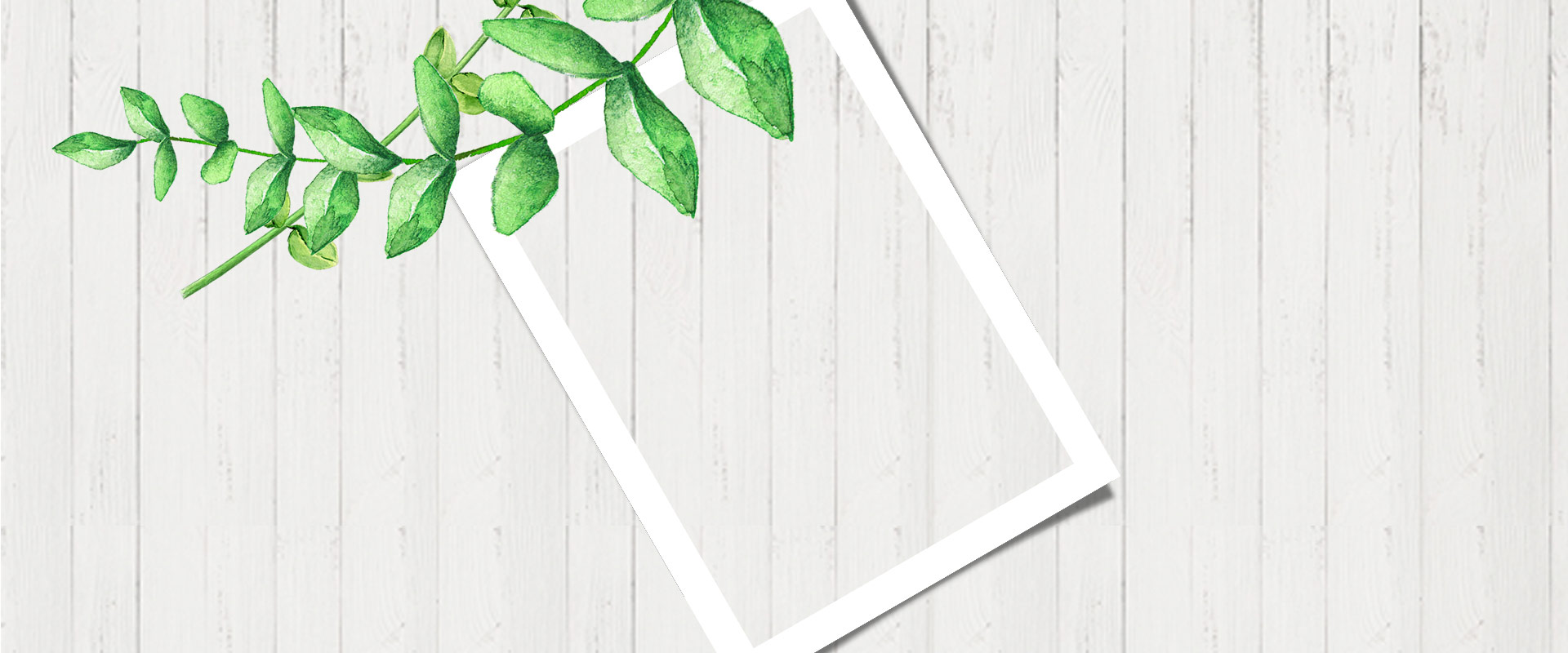 02
Add title text
Add title text     Add title text
Add title text     Add title text
01
02
03
Add title text
Add title text
Add title text
Click here to add content, content to match the title.
Click here to add content, content to match the title.
Click here to add content, content to match the title.
68%
93%
Click here to add content, content to match the title.
Click here to add content, content to match the title.
Click here to add content, content to match the title.
Click here to add content, content to match the title.
38%
40%
Add title text
Add title text
Add title text
Add title text
Add title text
Add title text
Click here to add content, content to match the title.
Click here to add content, content to match the title.
Click here to add content, content to match the title.
Click here to add content, content to match the title.
Add title text
Add title text
Click here to add content, content to match the title. ext, click add relevant headline, modify the text content, also
Add title text
Add title text
Add title text
Click here to add text content, such as keywords, some brief introductions, etc.
Add title text
Click here to add text content, such as keywords, some brief introductions, etc.
YOUR TITLE
Click here to add content, content to match the title.
YOUR TITLE
YOUR TITLE
Add title text
Click here to add content, content to match the title.
Click here to add content, content to match the title.
Add title text
YOUR TITLE
Click here to add content, content to match the title.
Add title text
Add title text
YOUR TITLE
Click here to add content, content to match the title.
Add title text
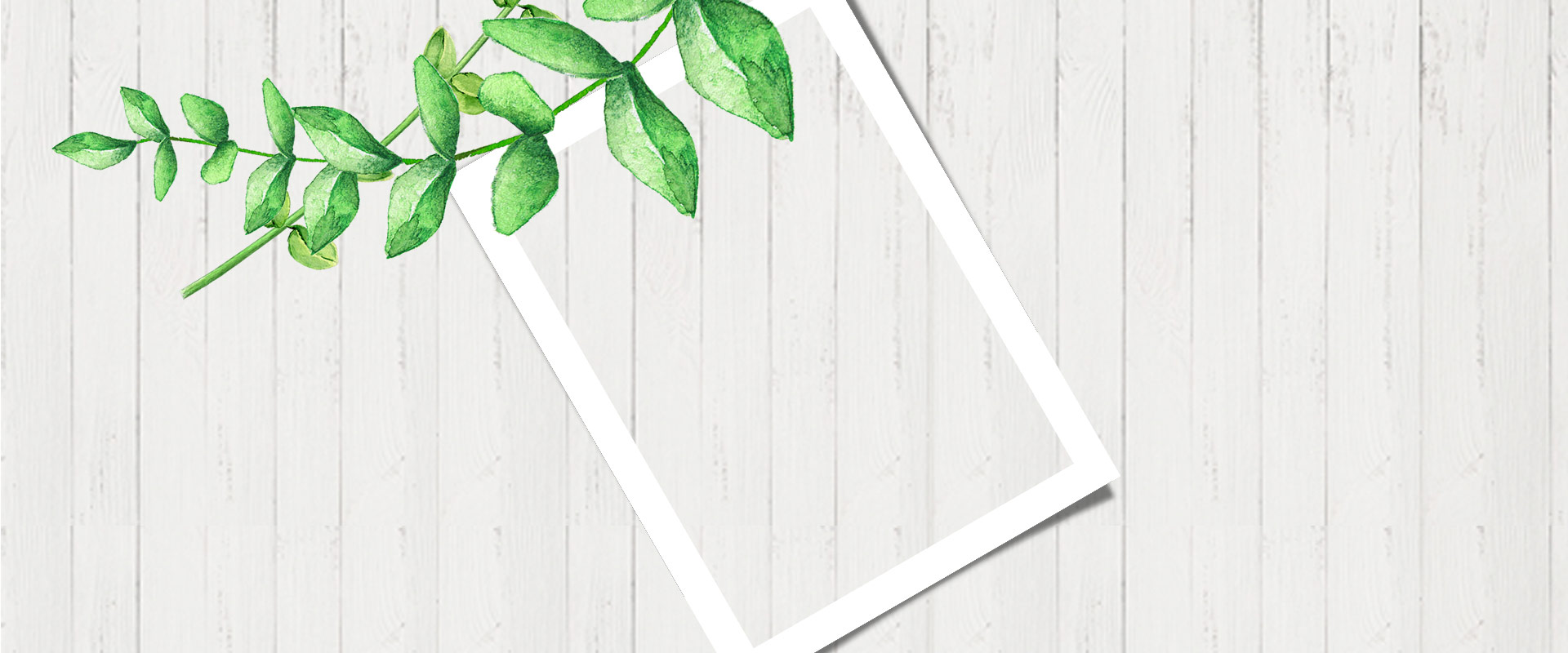 03
Add title text
Add title text     Add title text
Add title text     Add title text
01
02
03
Add title text
Add title text
Add title text
Click here to add content, content to match the title.
Click here to add content, content to match the title.
Click here to add content, content to match the title.
Click here to add content, content to match the title. Click here to add content, content to match the title.
“
“
“
“
Add title text
Click here to add content, content to match the title.
Add title text
Click here to add content, content to match the title.
Add title text
Click here to add content, content to match the title.
Add title text
Click here to add content, content to match the title.
Add title text
Click here to add content, content to match the title.
Add title text
Add text
Click here to add content, content to match the title.
Add title text
Click here to add content, content to match the title.
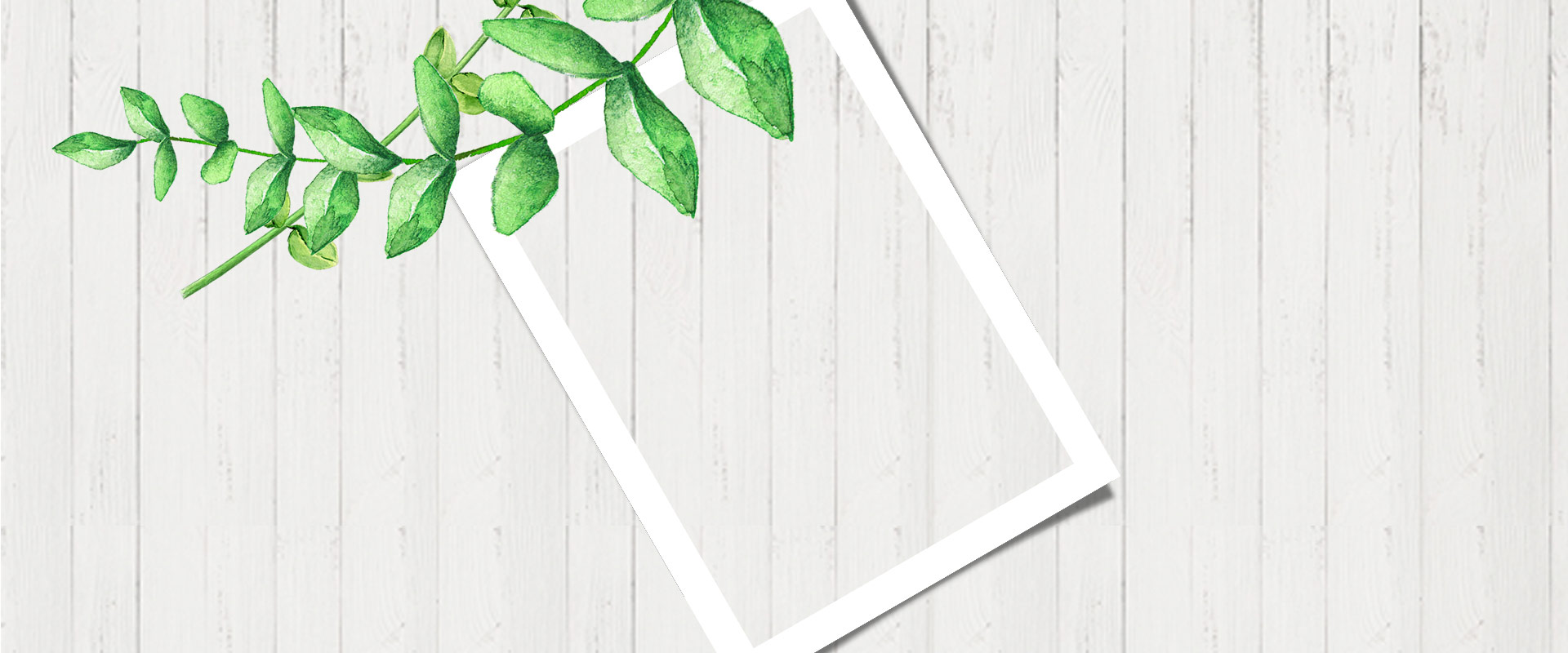 04
Add title text
Add title text     Add title text
Add title text     Add title text
Add title text
Add title text
Click here to add content, content to match the title.
Click here to add content, content to match the title.
Add title text
Add title text
Click here to add content, content to match the title.
Click here to add content, content to match the title.
01
02
03
Add title text
Add title text
Add title text
Click here to add content, content to match the title.
Click here to add content, content to match the title.
Click here to add content, content to match the title.
Add title text
Add title text
Add title text
Add title text
Add title text
Add title text，点击添加相关Add title text，修改Add title text，也可以直接复制你的内容到此。Add title text，点击添加相关Add title text，修改Add title text，也可以直接复制你的内容到此。，点击添加相关Add title text，修改Add title text，也可以直接复制你的内容到此。
54%
78%
85%
67%
Add title text
Add title text
Click here to add content, content to match the title. Add title text，添加相关标题，修改Add title text，也可以直接复制你的内容到此。
Click here to add content, content to match the title. Add title text，添加相关标题，修改Add title text，也可以直接复制你的内容到此。
Click here to add content, content to match the title. Click here to add content, content to match the title. Click here to add content, content to match the title.
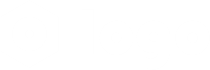 20XX
THANKS
Report ：jpppt.com
XX.XX.20XX
Fonts & colors used
This presentation has been made using the following fonts:
Krona One
(https://fonts.google.com/specimen/Krona+One)

Ubuntu
(https://fonts.google.com/specimen/Ubuntu)
#00abbf
#336574
#1f424c
#f4d000
#ceb200
#e83d3d
#b2322e
Fully Editable Icon Sets: A
Fully Editable Icon Sets: B
Fully Editable Icon Sets: C